Stress and coronary heart diseases
three specific problems
 in research
蒋捷宇 11307120074
Glossary
Coronary heart disease (CHD)   慢性心脏病
Follow-up                                    随访
Hazard ratio                                风险率
Meta-analysis                              荟萃分析
Antecedents                                前因
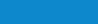 Identify the stress
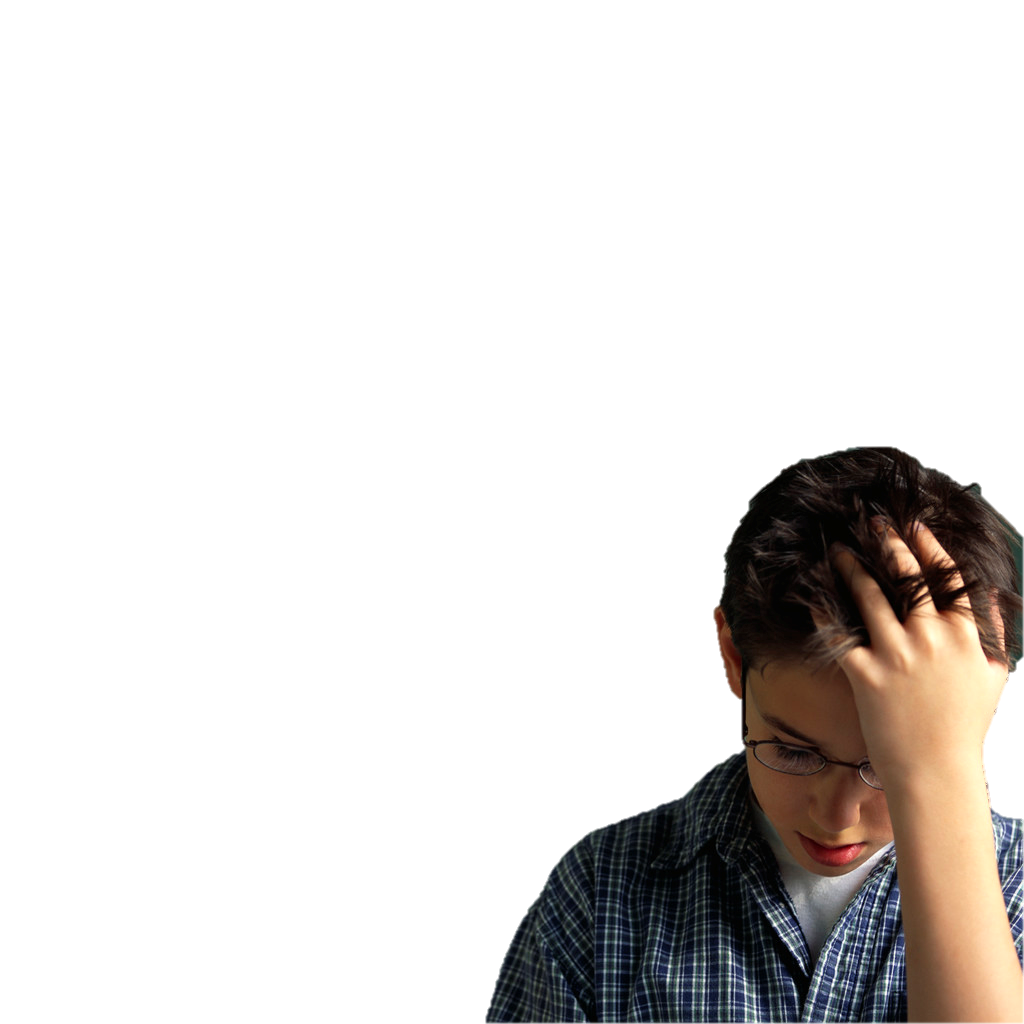 Child
Abuse
Parental disease
Poor socioeconomic circumstance
Adult
Work stress
Sick spouse
Death of kids
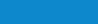 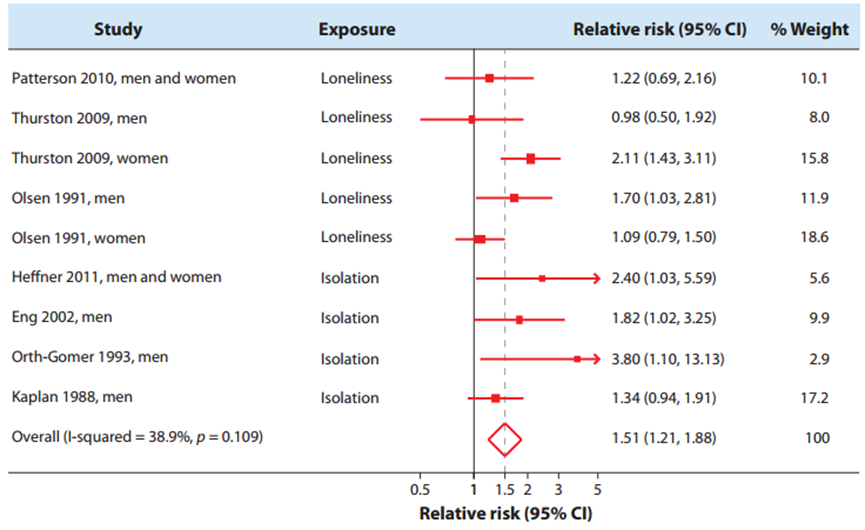 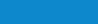 Pre-clinical CHD sufferers
Who get CHD soon after stress assessment
Reduce working hours
Low stress level
Get CHD
Solution
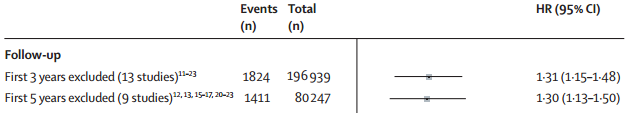 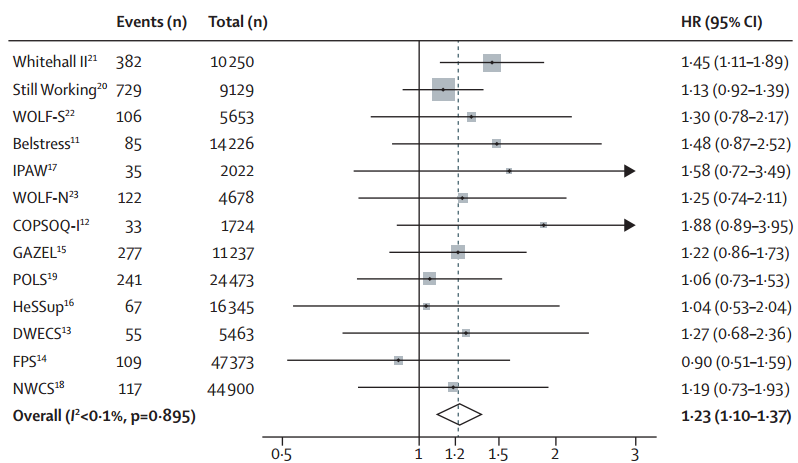 ”Common soil” hypothesis
Common antecedents
Pathophysiological 
Behavioral
Environmental
Common
soil
Stress
CHD
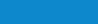 Solution
Cause of CHD
Trigger for heart attacks
Poor prognostic indicator
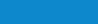 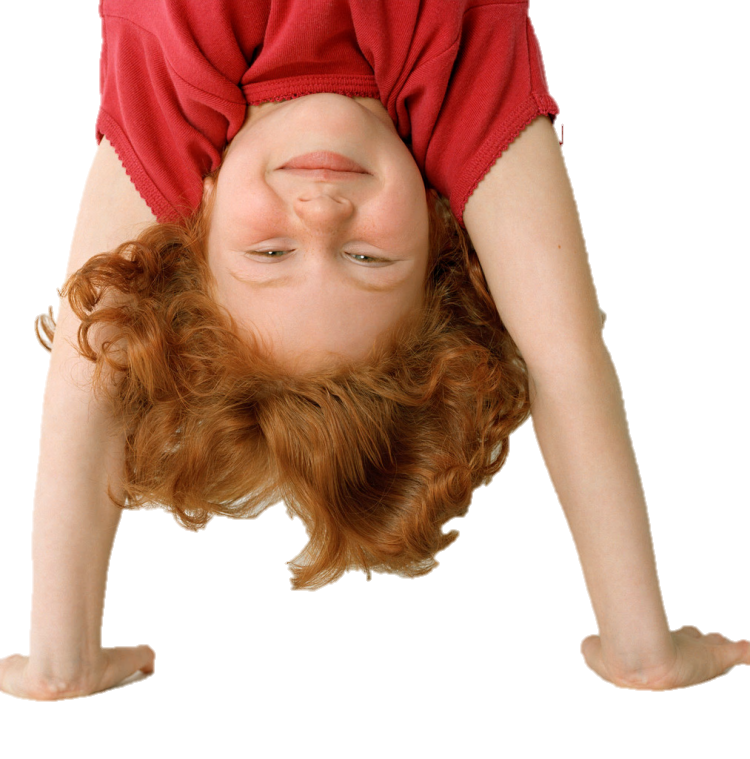 Take home message
Identify the stress
Troublemakers
”Common soil” hypothesis
Specific start point
Confounders 
Logic tricks
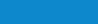 Reference
Kivimaki, M., et al., Job strain as a risk factor for coronary heart disease: a collaborative meta-analysis of individual participant data. Lancet, 2012. 380(9852): p. 1491-7.
Virtanen, M., et al., Overtime work and incident coronary heart disease: the Whitehall II prospective cohort study. Eur Heart J, 2010. 31(14): p. 1737-44.
Steptoe, A. and M. Kivimaki, Stress and cardiovascular disease. Nat Rev Cardiol, 2012. 9(6): p. 360-70.
Steptoe, A. and M. Kivimaki, Stress and cardiovascular disease: an update on current knowledge. Annu Rev Public Health, 2013. 34: p. 337-54.
Sokejima, S. and S. Kagamimori, Working hours as a risk factor for acute myocardial infarction in Japan: case-control study. BMJ, 1998. 317(7161): p. 775-80.
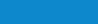 Thank You！
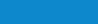